Познавательное развитие
Ознакомление с окружающим
Люди начали носить одежду очень давно. С тех времён и до настоящих дней её вид менялся много раз. Это происходило из-за развития традиций, изменений климата и многого другого.
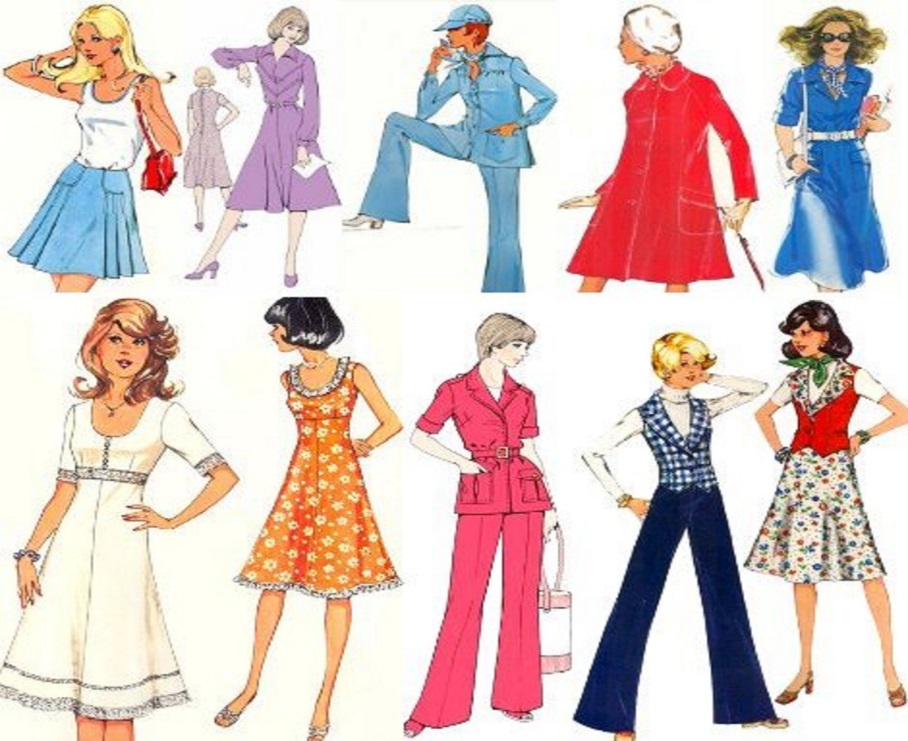 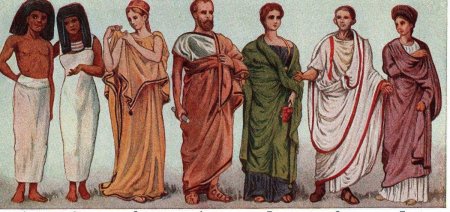 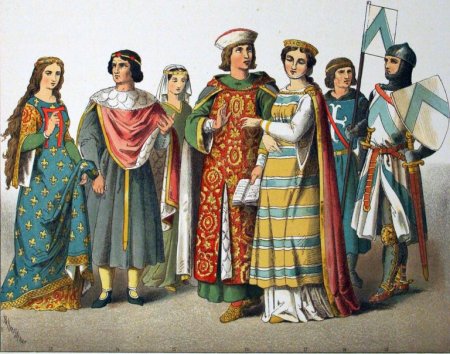 Одежда в древние времена
Одежда в средневековье
Одежда в наше время
В каждой эпохе было что-то особенное, отличающее её от предыдущей. Поэтому одежда не только грела, но и отражала дух своего времени.
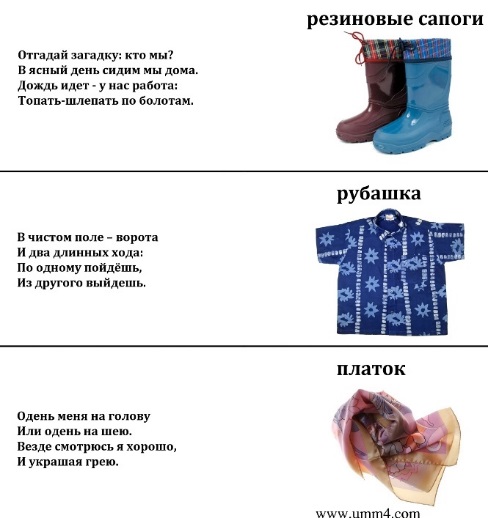 Загадки о одежде
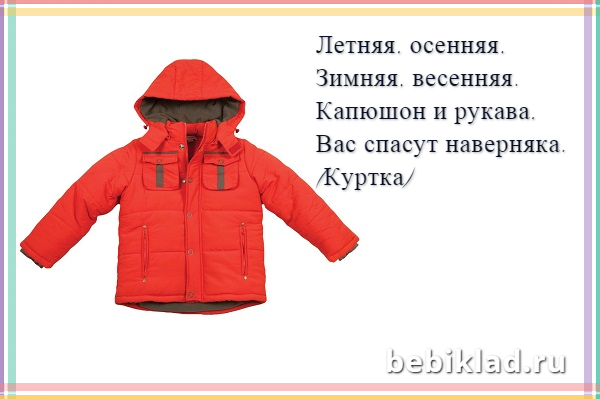 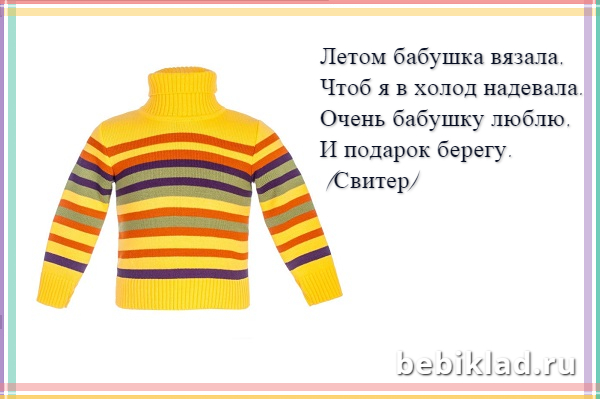 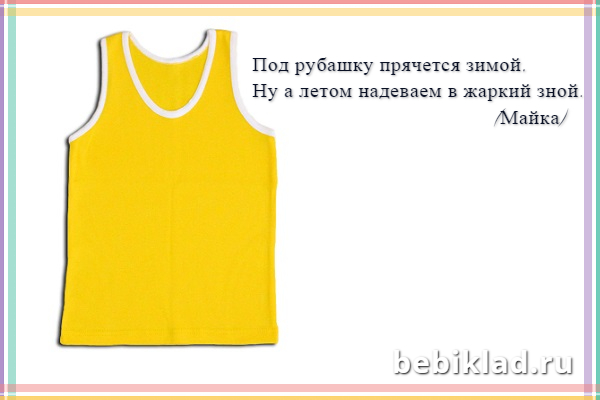 Рассматривание альбома «Одежда»
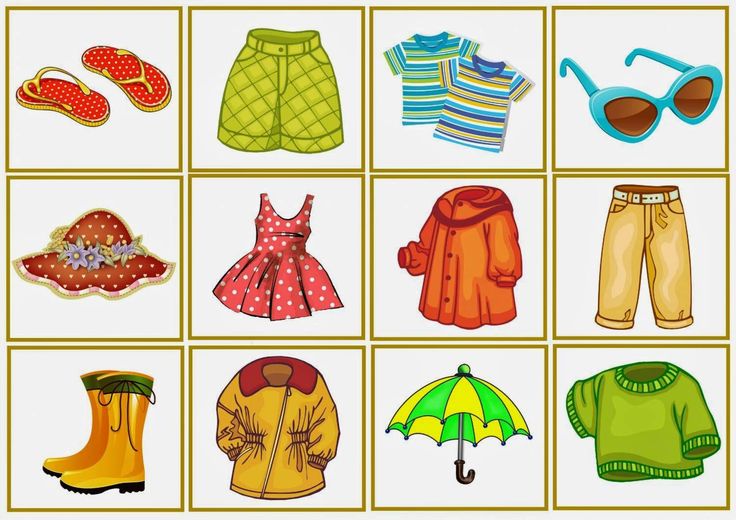